Obhajoba Závěrečné zprávy
Sabina Toufarová, UČO: 28142
Obor: Řízení lidských zdrojů, 6. semestr
Společnost Wienerberger s.r.o.
V ČR působí od roku 1991, centrála v Českých Budějovicích
Součást skupiny Wienerberger AG
Největší výrobce pálených cihel a střešní krytiny
Členové skupiny Wienerberger:
Eurostroj, spol. s.r.o., Pipelife Czech s.r.o., Steinzeug Keramo s.r.o., Silike keramika, spol. s.r.o., Cihelna Kinský spol.s.r.o.
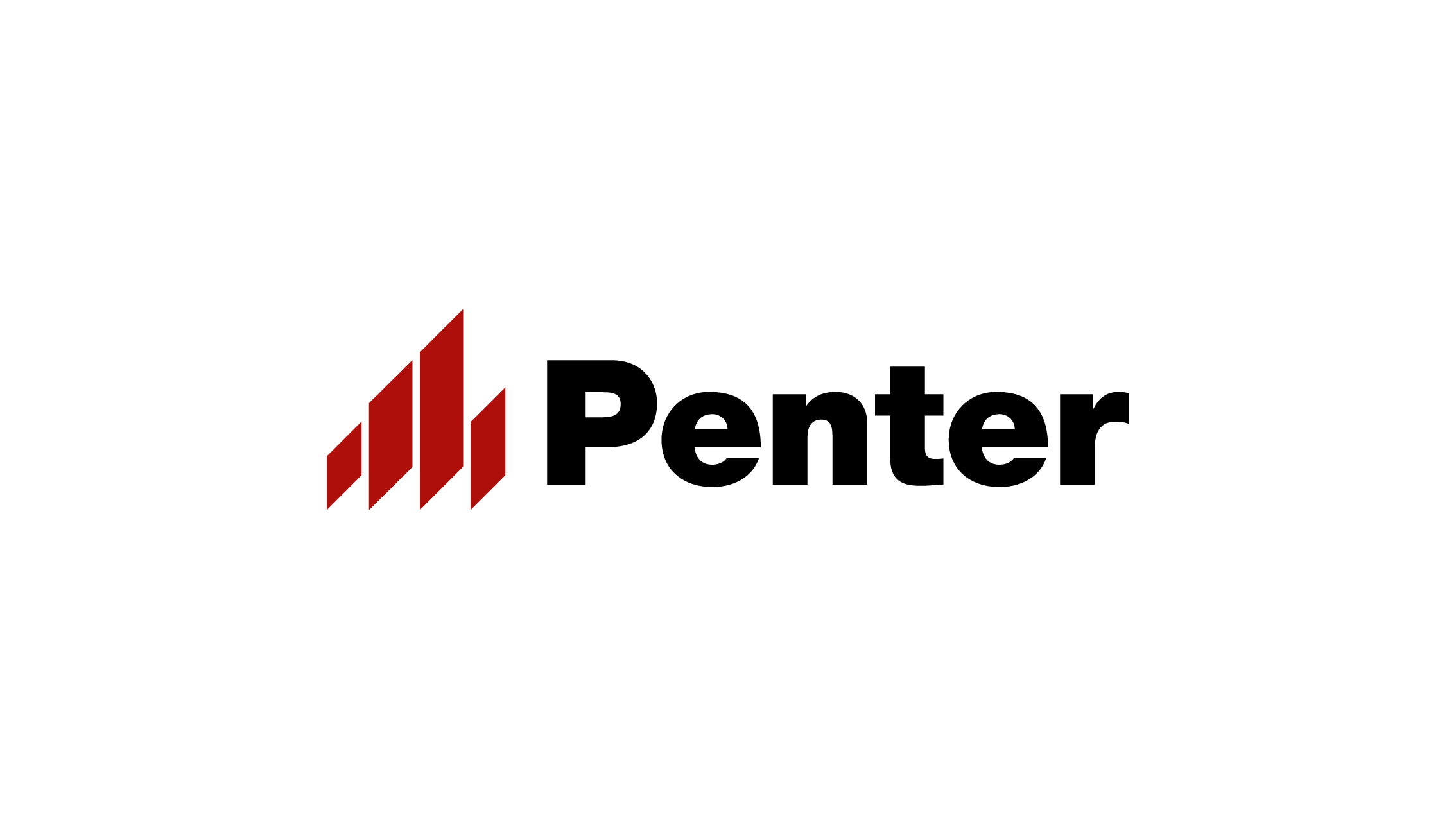 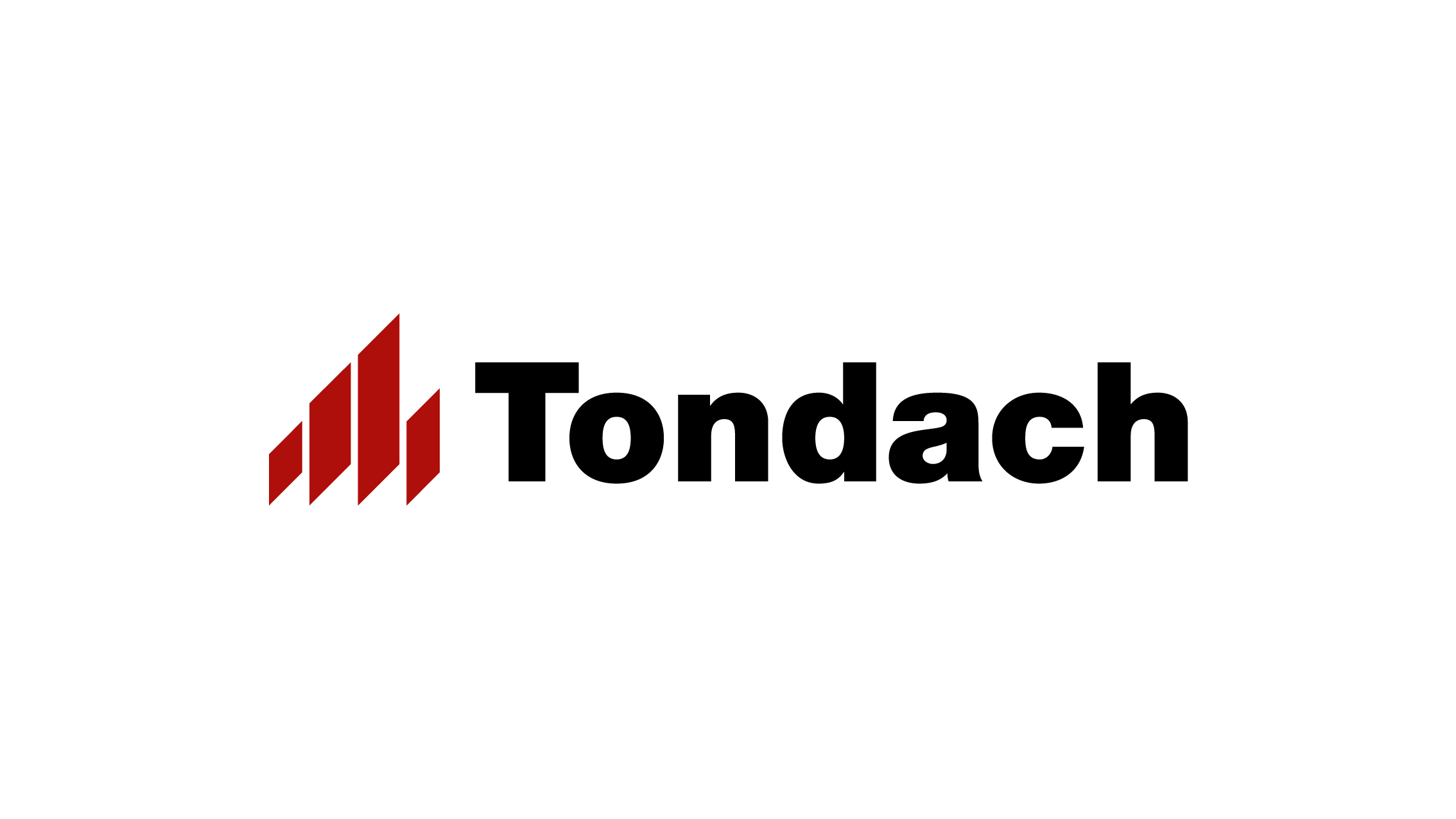 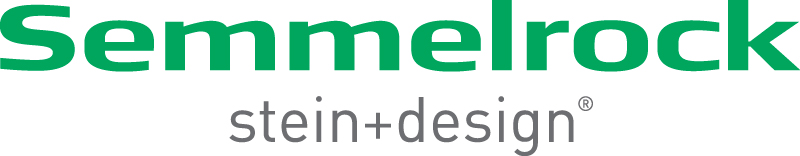 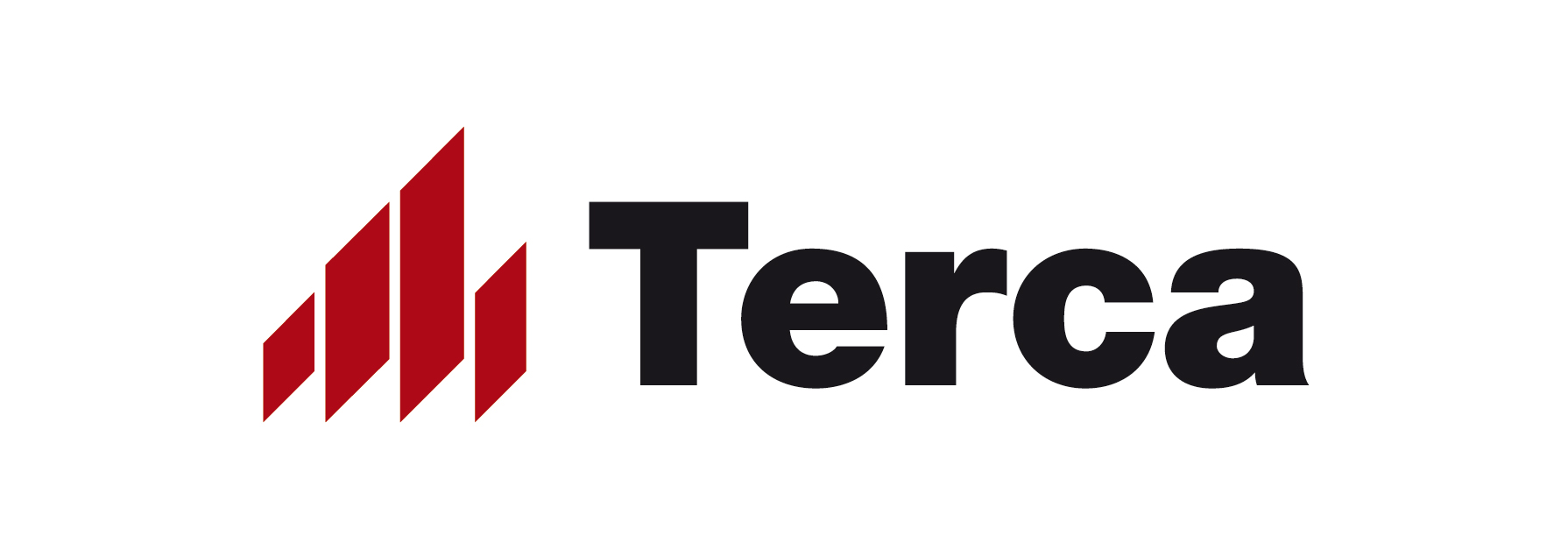 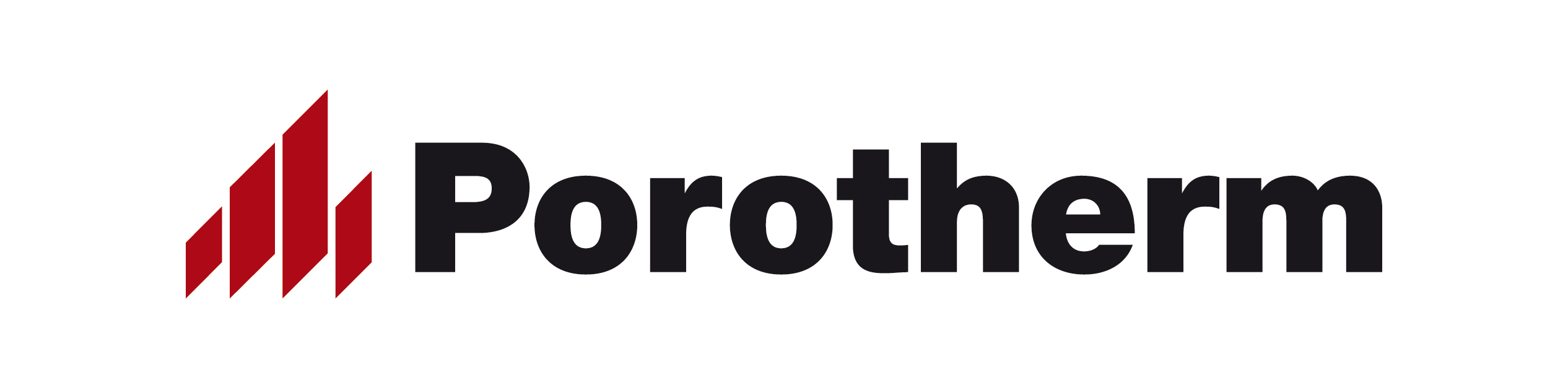 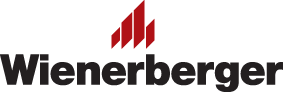 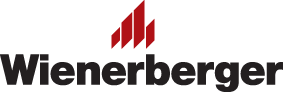 1. Oblast získávání, přijímání, výběr a adaptace zaměstnanců
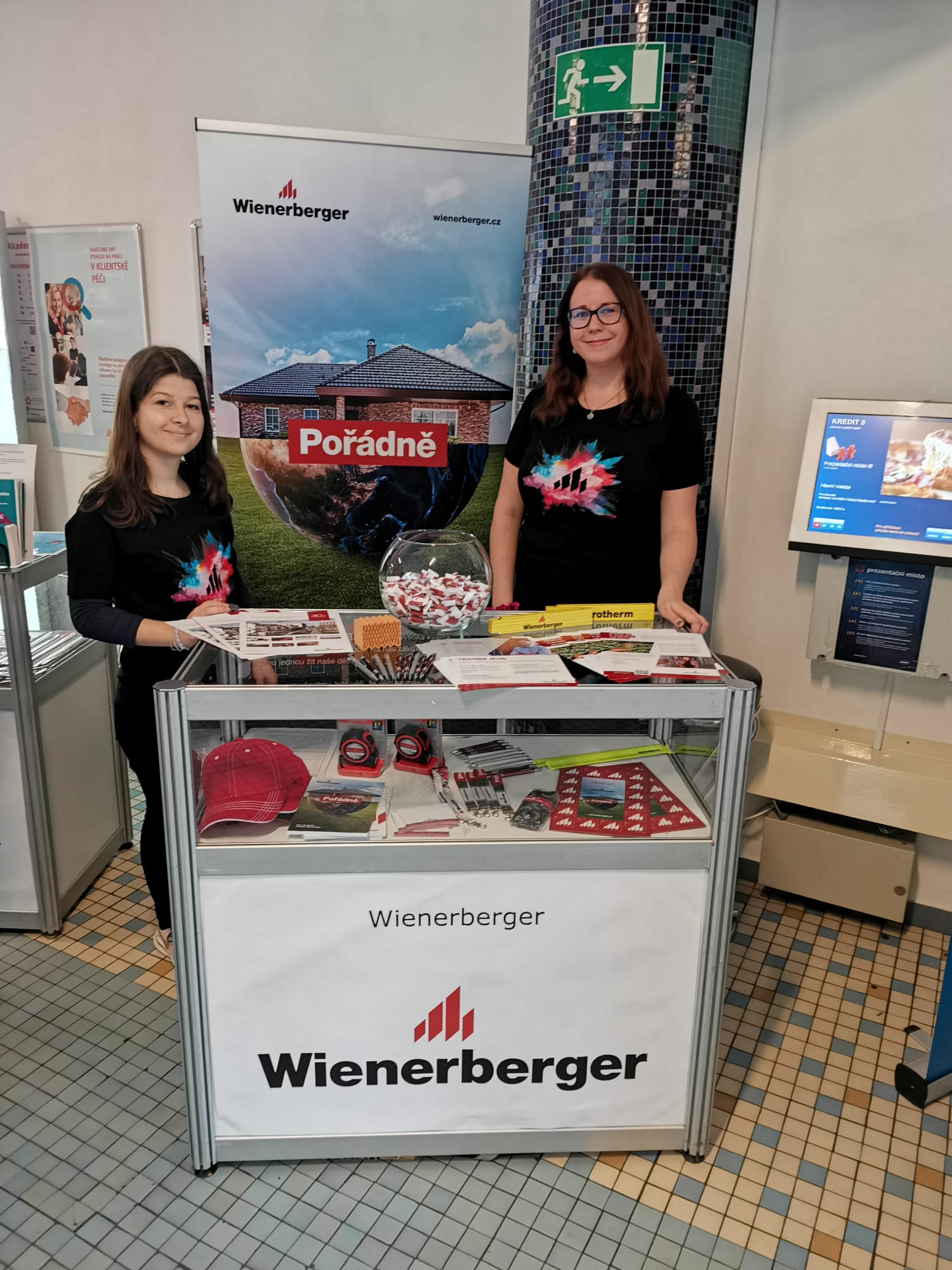 Hledání uchazečů na LinkedIn
Tvorba Inzerce na dělnické pozice 
Teamio, neplacené portály, Facebook příspěvky pomocí Canva
Komentáře k zaslaným profilům na Teamio
Pohovory na aktuálně nabírané pozice
Otázky při pohovorech
Mnou vedený pohovor na pozici Trainee
Nástup nových zaměstnanců
Spolupráce s VŠ – veletrh na VUT v Brně a na JČU
Vytvoření inzerce pro studenty VUT
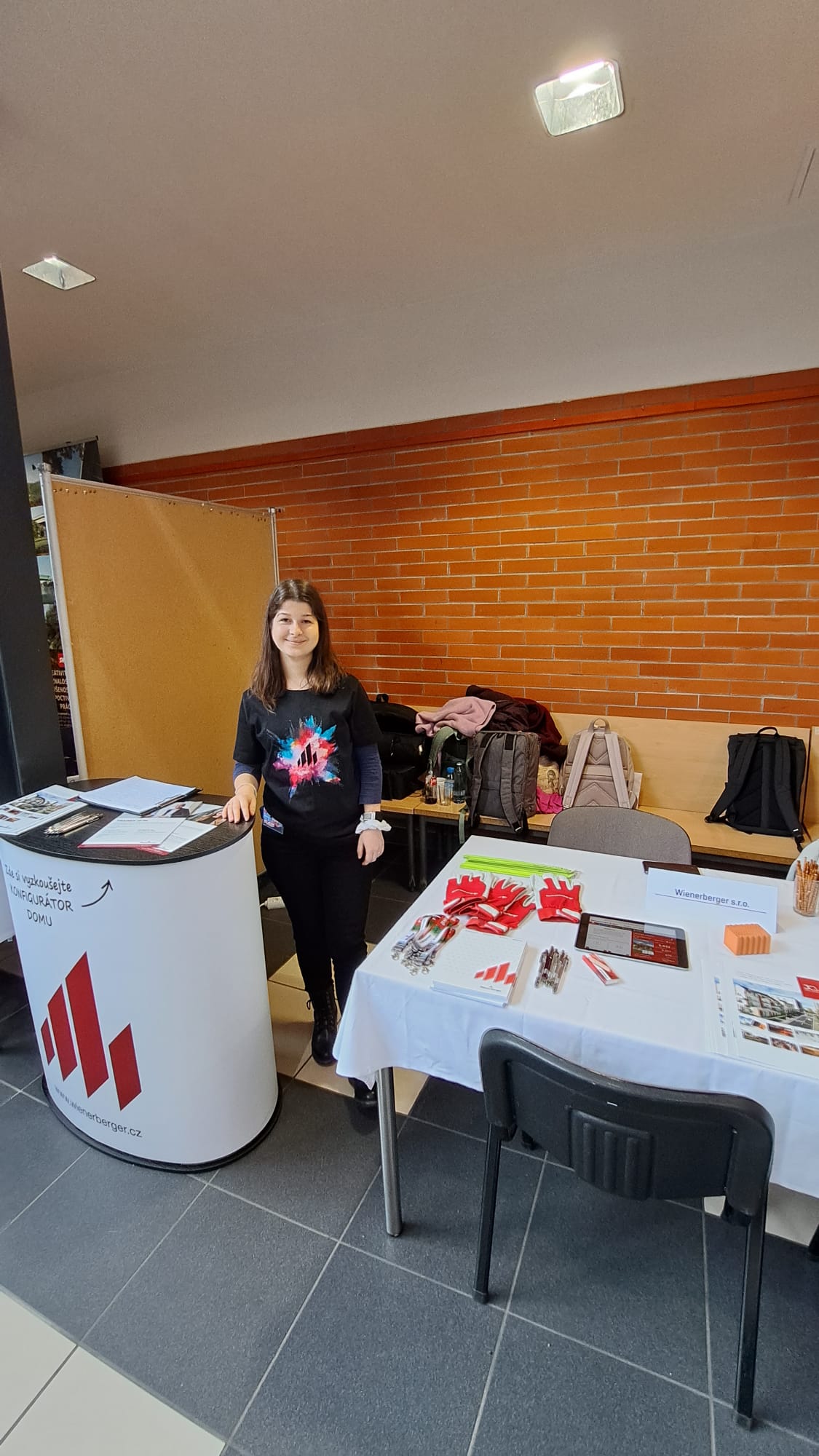 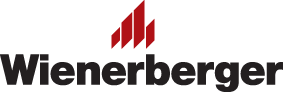 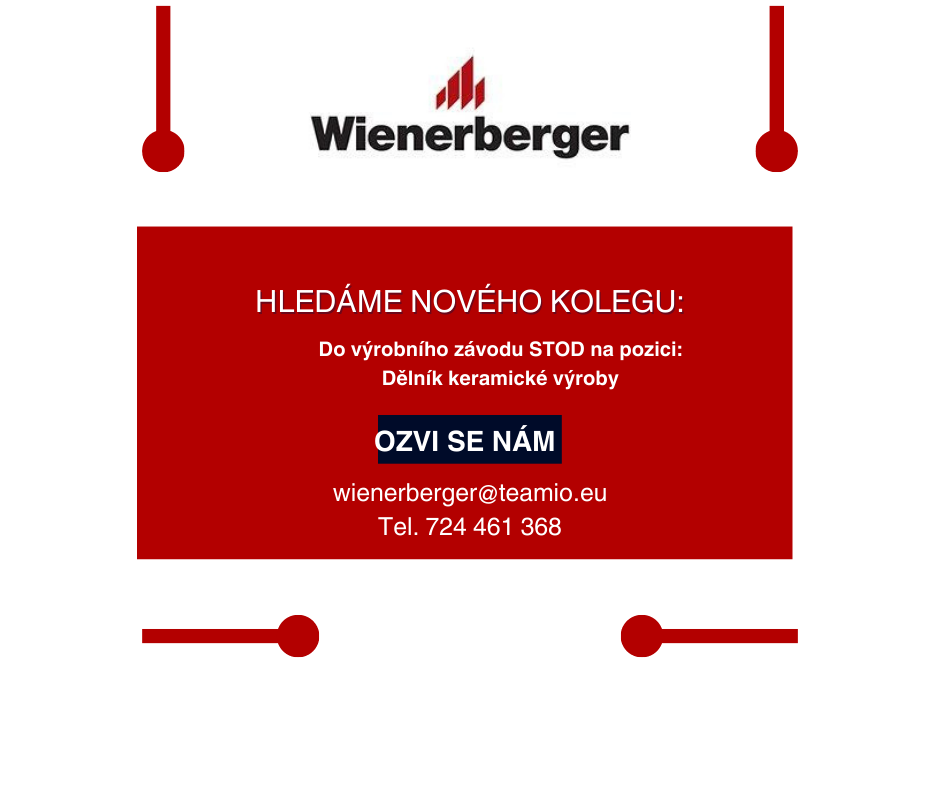 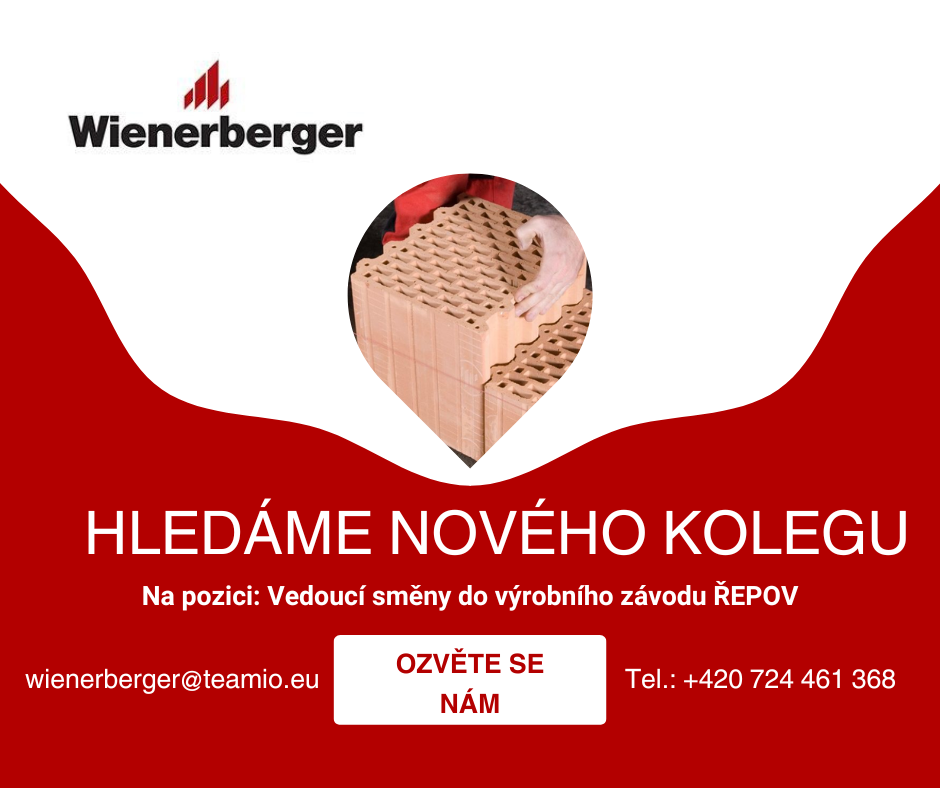 Inzerce
Pomocí Canva tvorba inzerce na facebookové pracovní skupiny
Tonalita dle HR brand book
Písmo, barevnost, oslovení
Tvorba inzerce pro nové kariérní stránky Wienerbergeru
Kariérní stránky
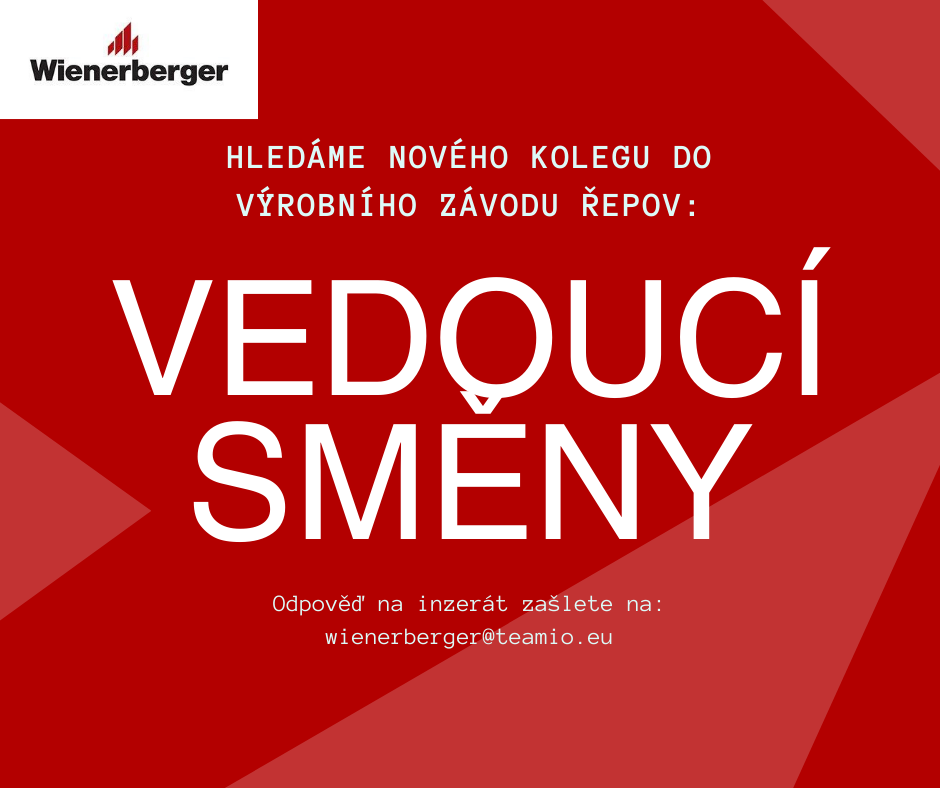 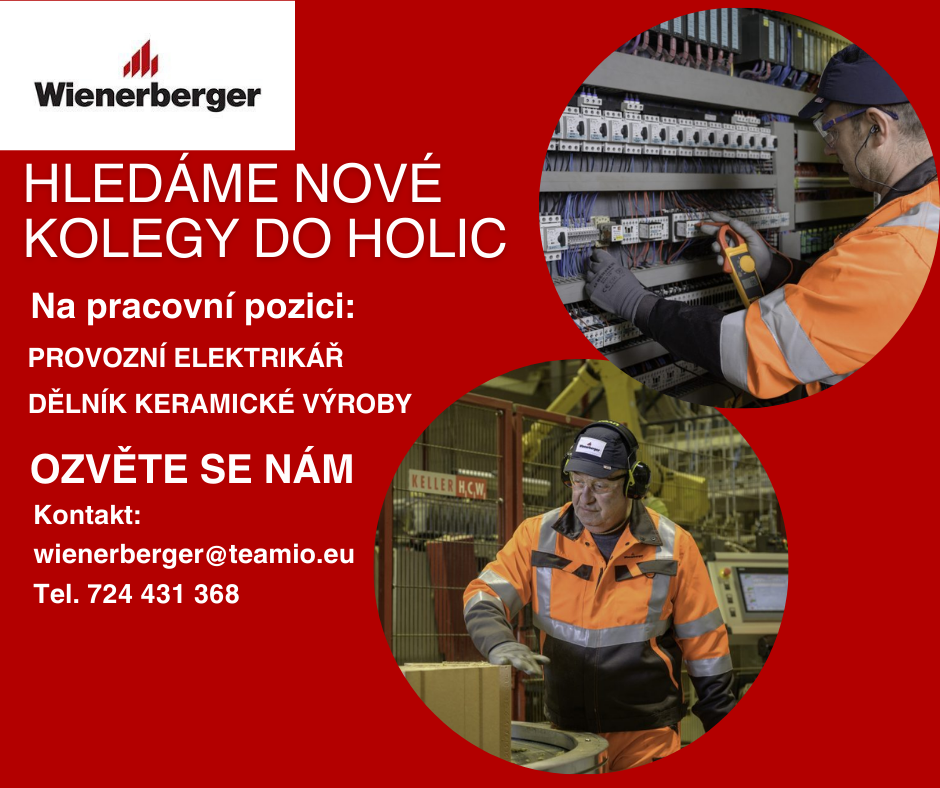 2. Oblast řízení, hodnocení pracovního výkonu zaměstnanců, rozvoj, motivace a odměňování zaměstnanců
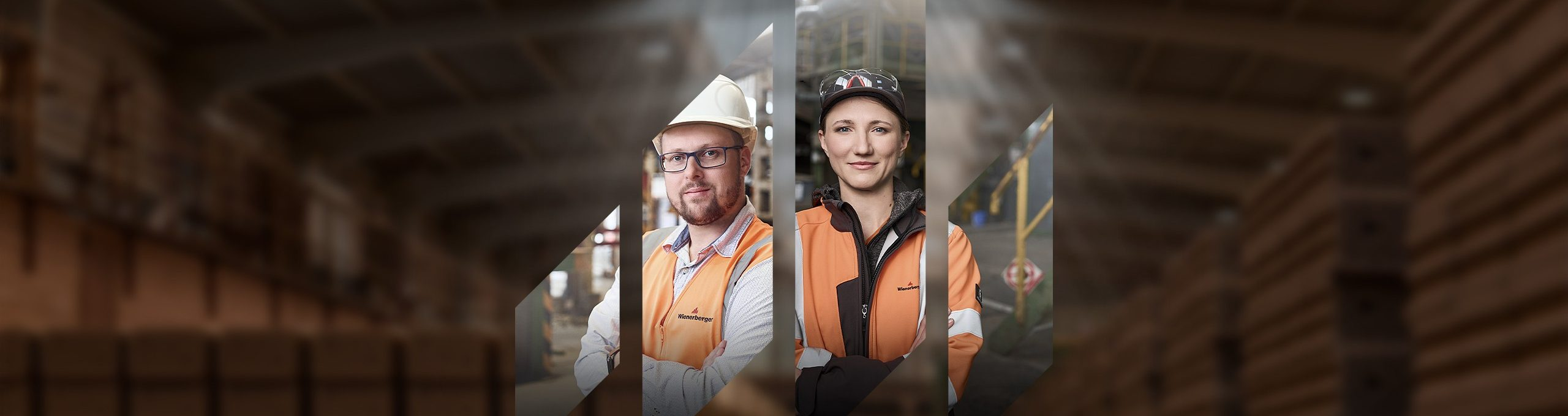 Ohodnocení pracovních pozic, neboli Job Grading
Vzdělávání ve Wienerbergeru
Projekt studenti SOŠ pro výrobní závody
Roční rozhovory zaměstnanců a jejich roční cíle
Finanční a nefinanční benefity
Cafeterie
Multisport karta, příspěvek na stravování a dojíždění
Penzijní připojištění
Program zaměstnaneckých akcií
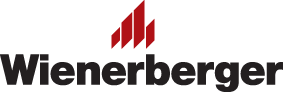 3. Oblast podnikové kultury včetně etického řízení, zásady komunikace, tvorby týmu
Komunikace napříč celou společností Wienerberger
Porady HR oddělení
Komunikace s vybranými kandidáty na pohovor, ale i poněm
Pohovory
Prescreaningové telefonáty na dělnické pozice
Společná snídaně na centrále
E-mailová komunikace – školení: „Jak nedělat chyby v e-mailech
Safety Day ve výrobním závodu Semmelrock stein+design
Školení pro JČU – téma: Využití soc. sítí v podnikání, ESG
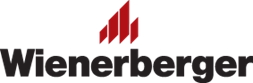 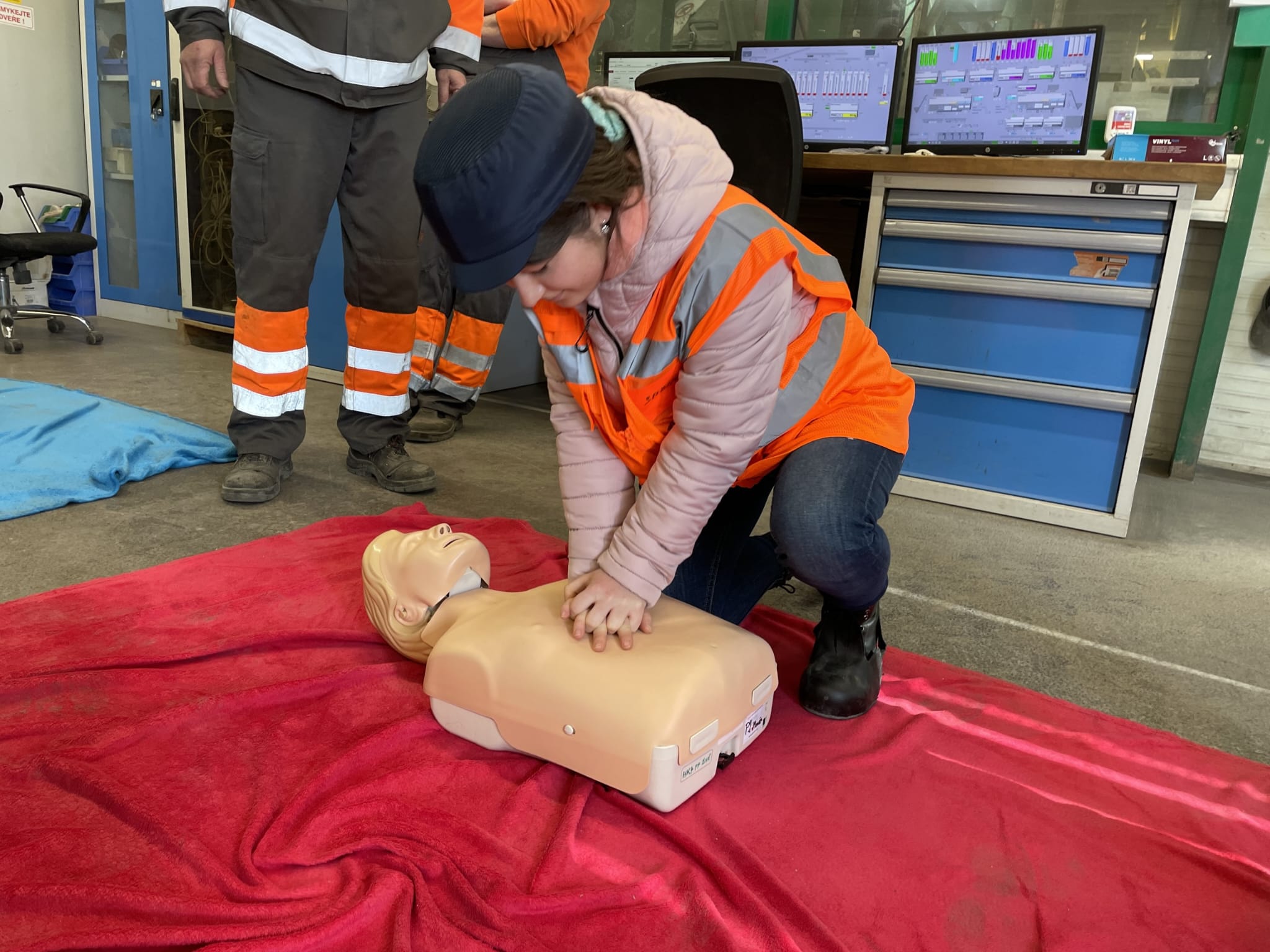 Safety Day - Ledčice
Seznámení s jednateli společnosti, zaměstnanci výrobního závodu
Spolupráce v týmu, komunikace
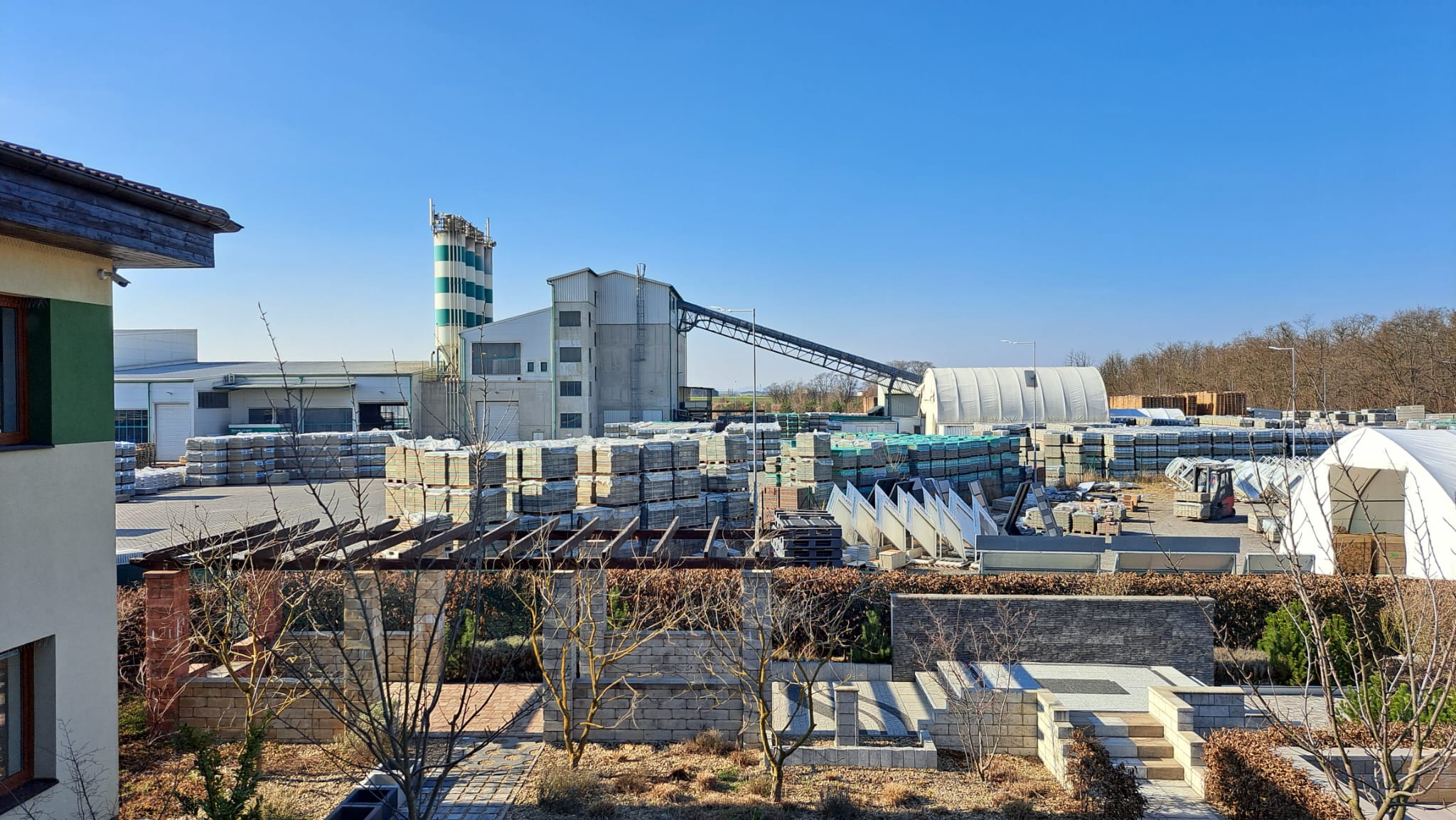 4. Ovládání zásad tvorby a vedení personální agendy včetně příslušené legislativy
Systém Instructor – vstupní školení a jeho evidence, pracovně lékařské prohlídky
Pomoc HR administrátorovi – osobní složky zaměstnanců, zadávání chybějících informací z PS do systému IISC
Příspěvky na dopravu, mzdové výměry, služební e-maily, pravidelné pracoviště a místo výkonu práce dle PS
Navnímání systému ANeT a CHRIS
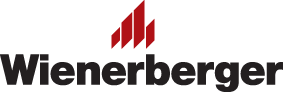 5. Agenda spojená s komunikací s příslušnými orgány státní a veřejné správy
Schůzka na mzdovém oddělení
Datová schránka
ČSSZ
Zdravotní pojišťovny
Projekt na oddlužení zaměstnanců na výrobních závodech
Exekuce
Nezisková organizace Člověk v tísni
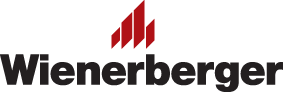 Přínos a zhodnocení odborné praxe
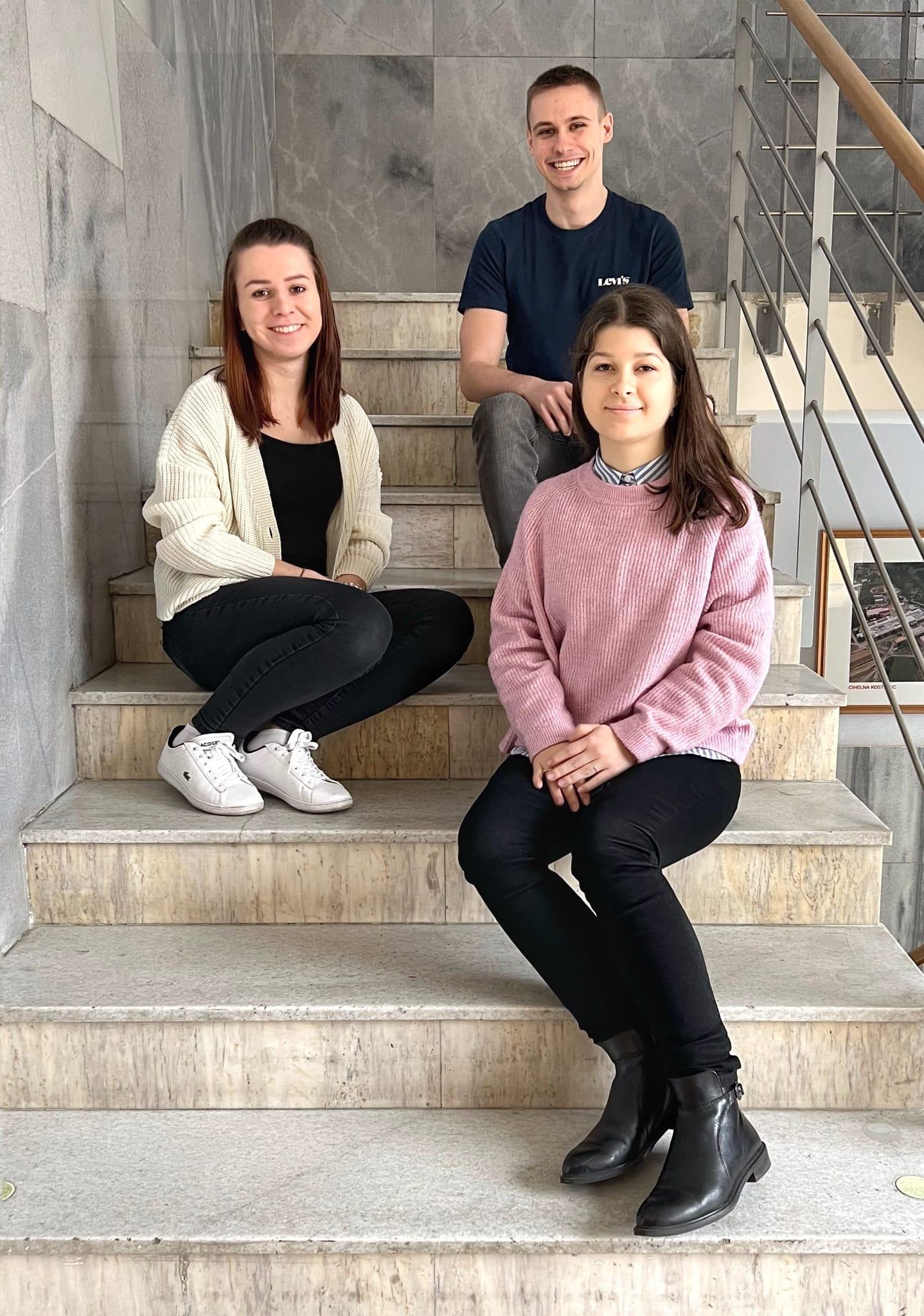 Prohloubení teoretických znalostí a získání praktických zkušeností
Utvrzení sama sebe ohledně práce v HR
Rozvoj v HR profesi
Rozšíření dovedností při tvorbě inzerce
Nabídka další pracovní spolupráce
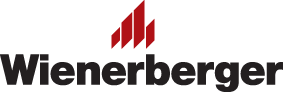 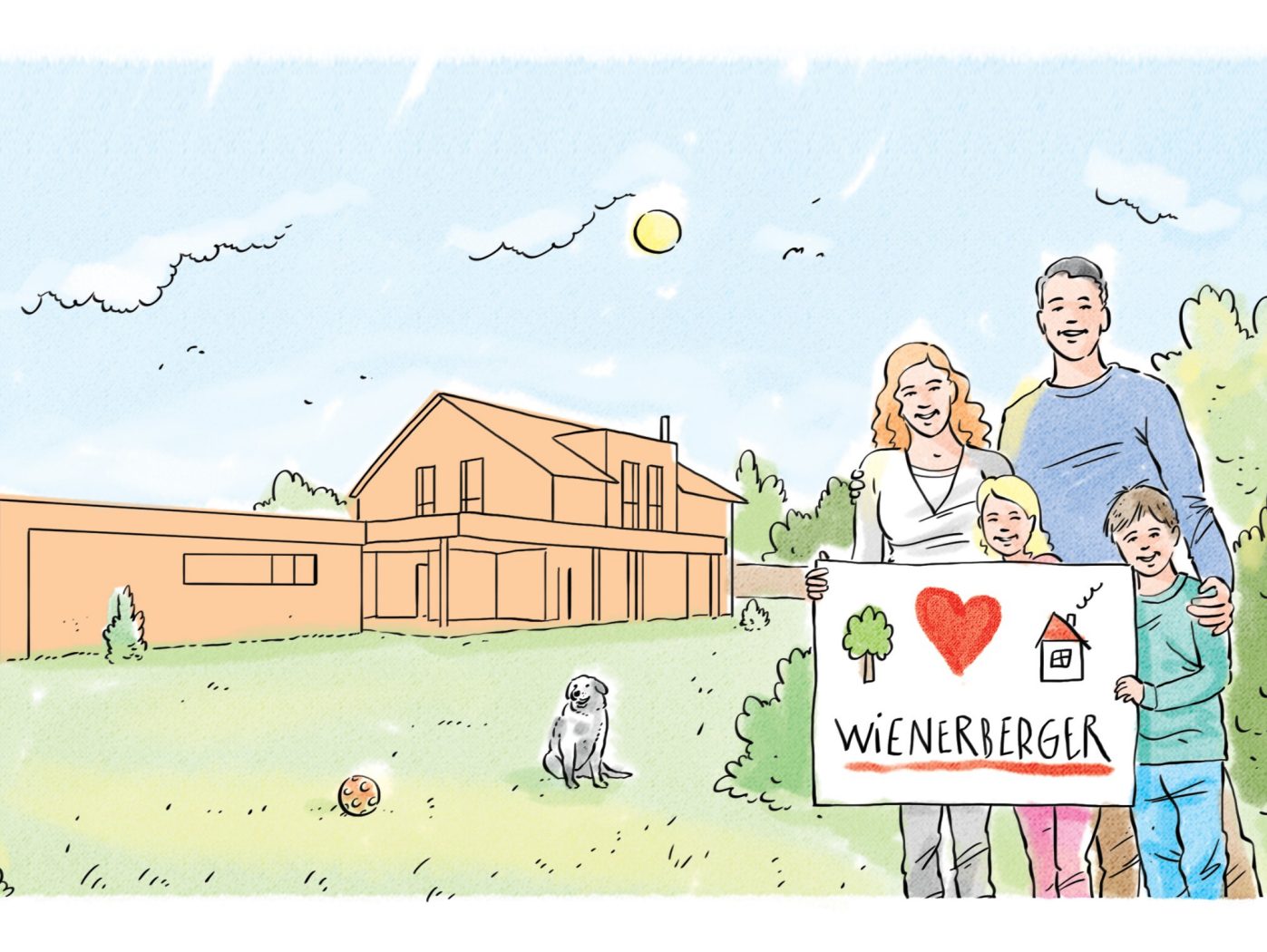 Velice Vám děkuji za pozornost
Sabina Toufarová, UČO: 28142